Модель ресурсного обеспечения психолого-педагогического сопровождения обучающихся с ОВЗ МБОУ «Школа №154 для обучающихся с ОВЗ» г.Перми
Заместитель директора по УВР
Кадочникова Ольга Ивановна
Контингент обучающихся
Информационные, 
методические ресурсы
Нормативно-правовые ресурсы
Федеральные документы:
Закон Российской Федерации от 29 декабря 2012 г. No 273-ФЗ "Об образовании вРоссийской Федерации».
Приказ Минобрнауки России от 19 декабря 2014 г. No 1598 "Об утверждениифедерального государственного образовательного стандарта начального общегообразования обучающихся с ограниченными возможностями здоровья".
Приказ Минобрнауки России от 19 декабря 2014 г. No 1599 "Об утверждениифедерального государственного образовательного стандарта образования обучающихсяс умственной отсталостью (интеллектуальными нарушениями)"
Приказ Министерства просвещения  РФ от 23.08.2021 №590  «Об утверждении перечня средств обучения и воспитания»
-   Распоряжение Министерства просвещения РФ от 9 сентября 2019 г. N Р-93 "Об утверждении примерного Положения о психолого-педагогическом консилиуме образовательной организации"
-   Приказ Министерства просвещения РФ от 22 марта 2021 г. № 115 "Об утверждении Порядка организации и осуществления образовательной деятельности по основным общеобразовательным программам - образовательным программам начального общего, основного общего и среднего общего образования”.

Локальные акты школы:
-    Устав школы;
Положение о психолого-педагогическом консилиуме школы;
Положение о психолого-педагогической службе;
Положение о специальной индивидуальной программе развития;
Положение о консультационном пункте;
Положение об опорной площадке (в разработке);
Положение о коммуникативном классе.
Кадровые ресурсы
Всего педагогов  - 94 человека.
Имеют специальное образование  - 67 чел. – 71%
Взаимодействие специалистов
Педагог-психолог
Ребёнок с ОВЗ
учитель-логопед
учитель-дефектолог
классный руководитель
тьютор
ППС
ППк
- педагог-психолог
-учитель-логопед
-учитель-дефектолог
-классный руководитель
-тьютор
-зам.директора по УВР
СП
-педагог-психолог
-социальный педагог
тьютор
классный руководитель
- зам. директора по ВР
Структура взаимодействия специалистов
Кабинеты учителя-логопеда
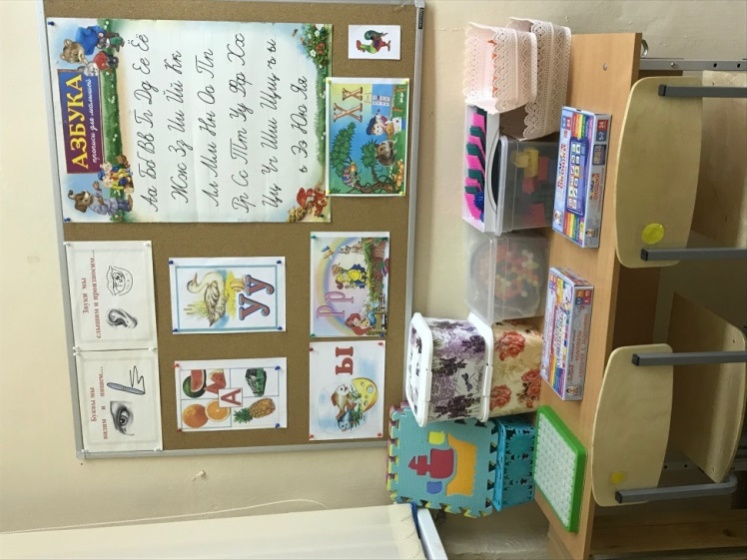 Кабинеты учителя-дефектолога
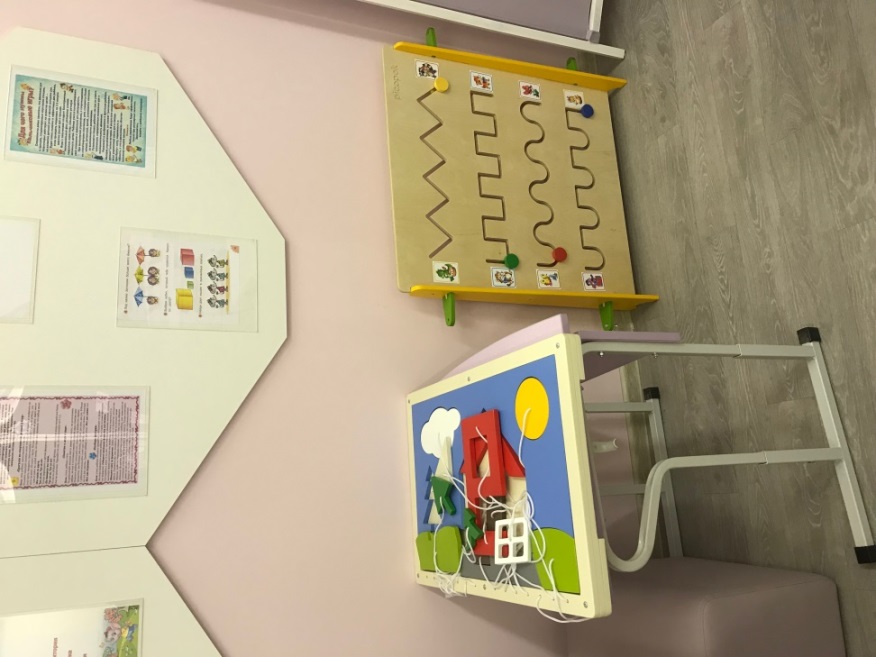 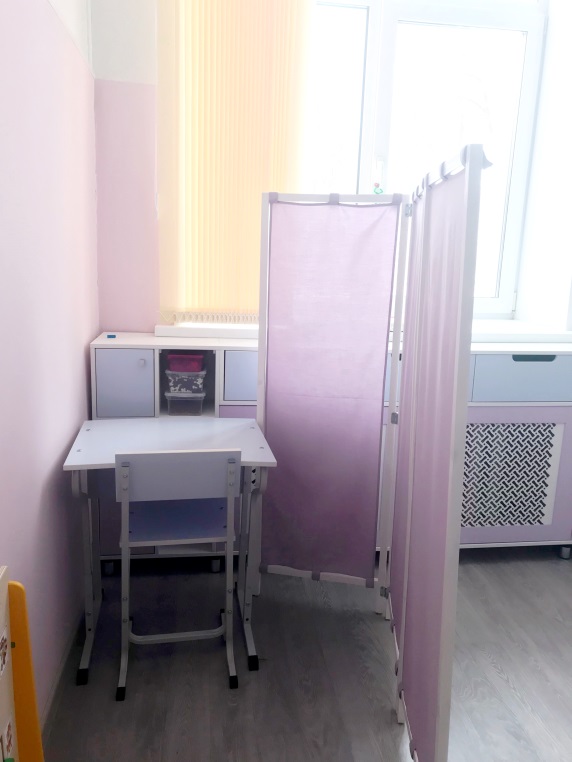 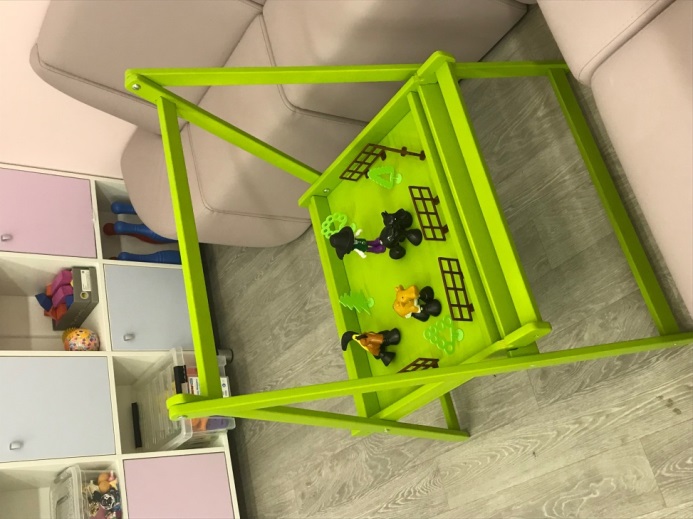 Кабинеты педагога- психолога
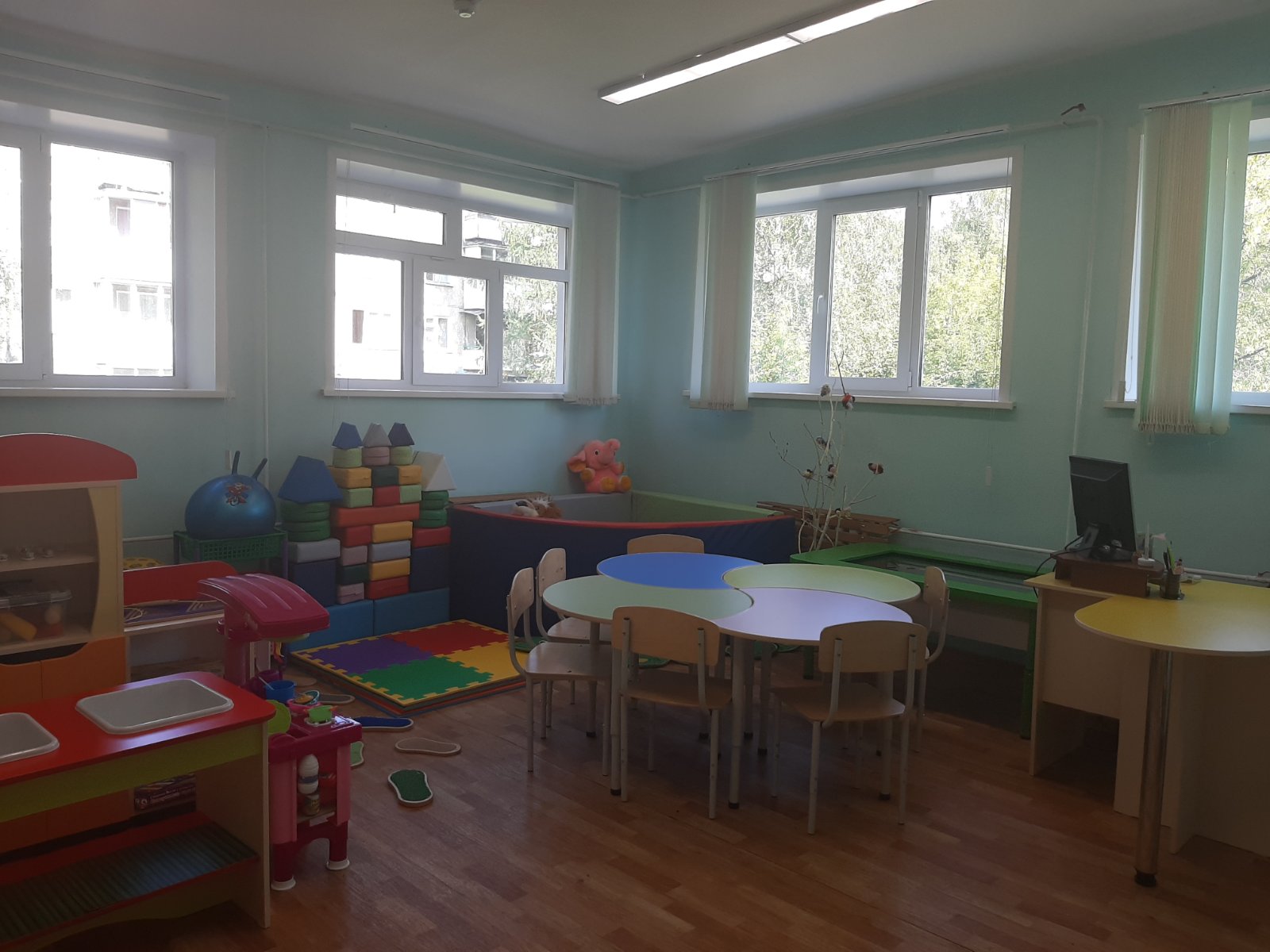 Комната психологической разгрузки (сенсорная комната)
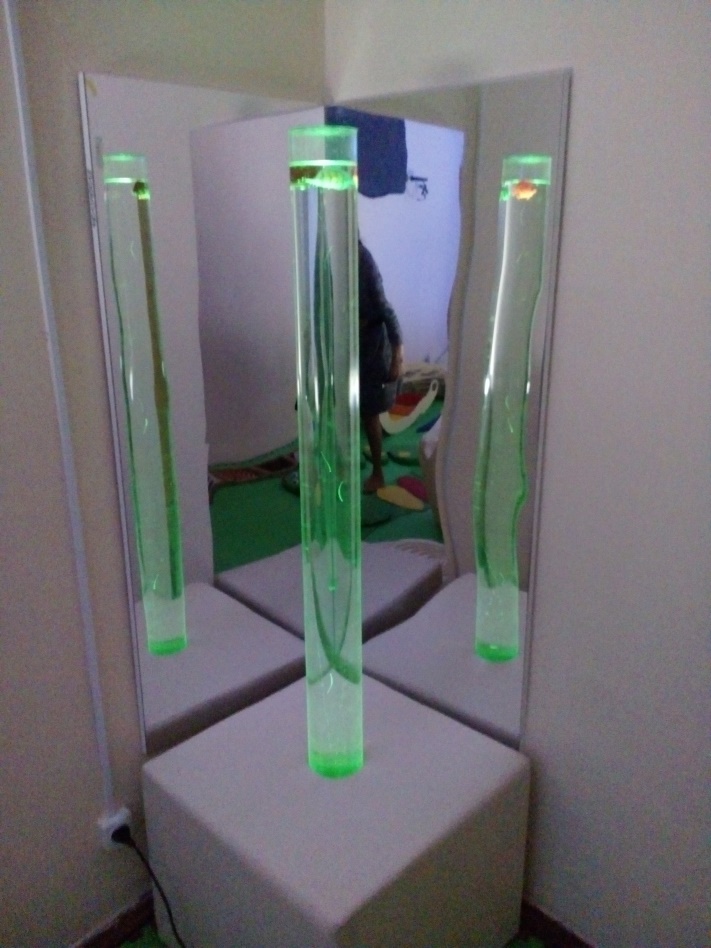 Кабинет для обучающихся с нарушениями опорно-двигательного аппарата
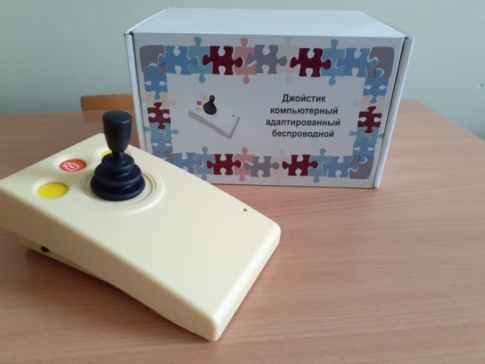 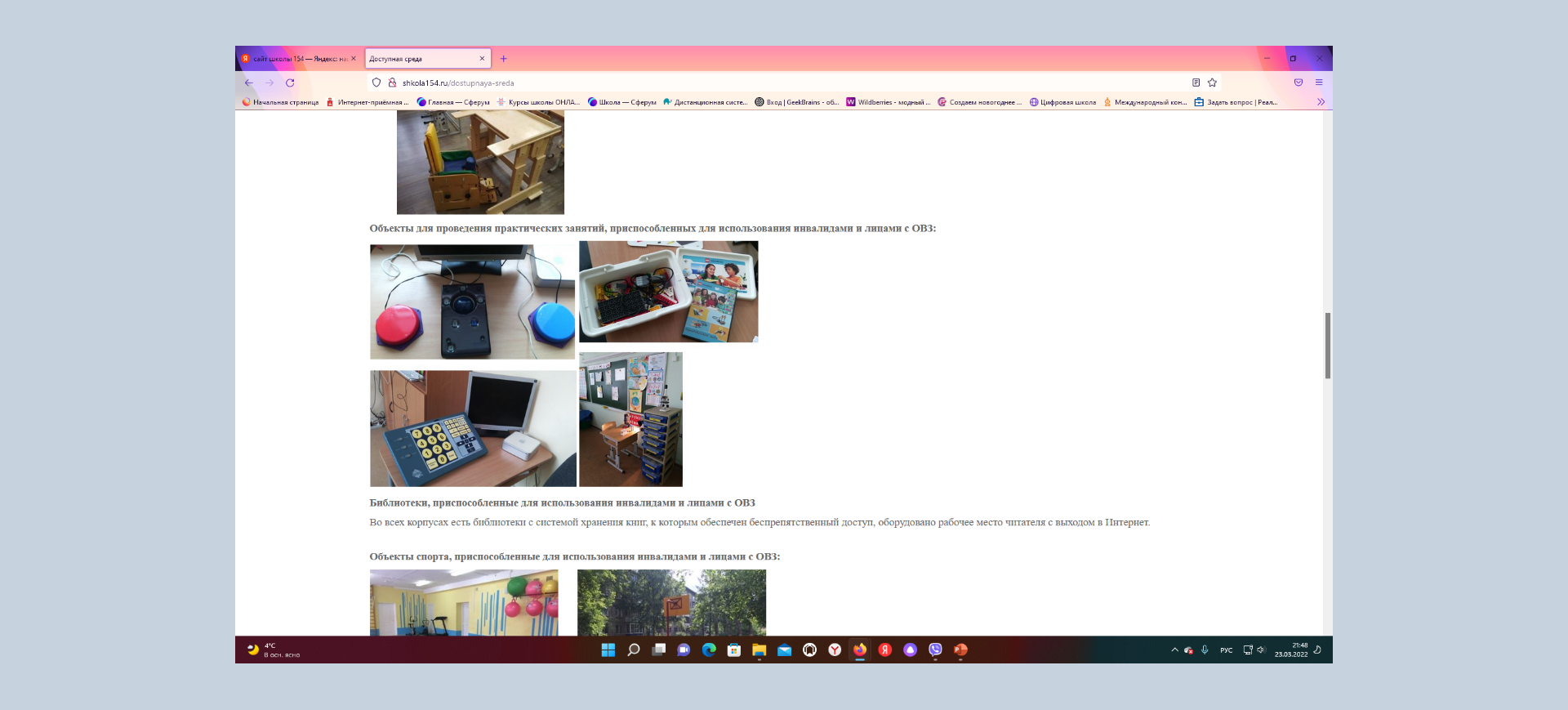 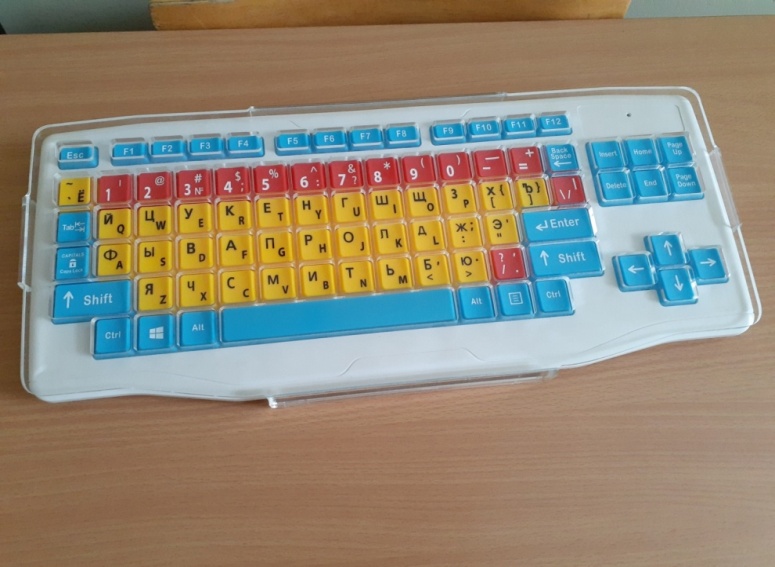 Игровые зоны.Организация двигательной активности на переменах
Лабиринты
Классики
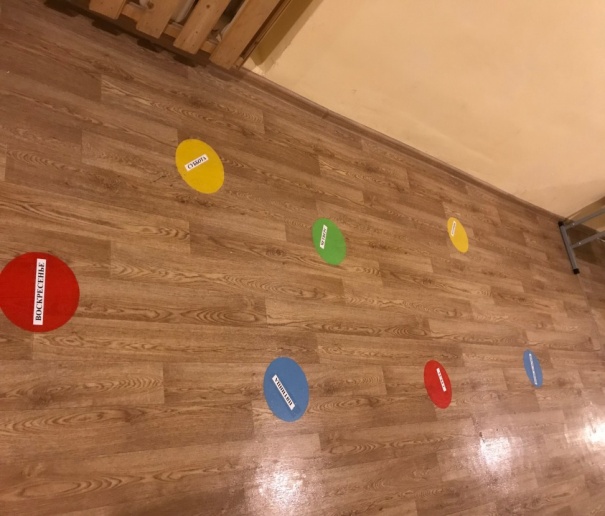 Игровые зоны
Настольные игры
Шашки/ шахматы
Дидактические средства обучения
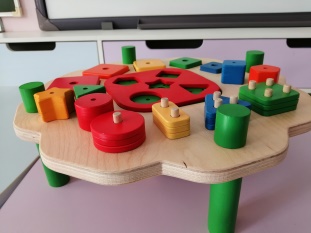 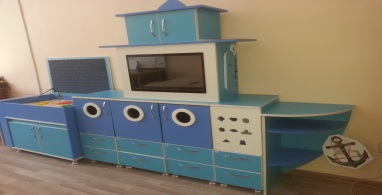 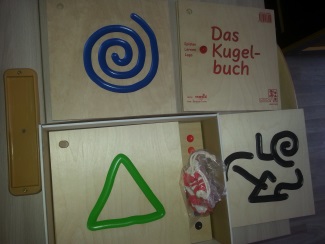 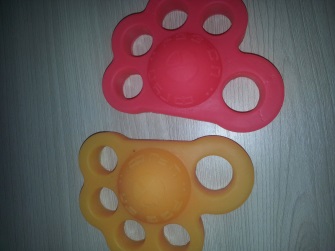 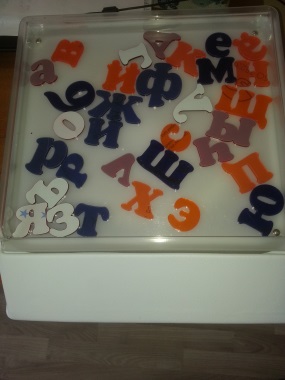 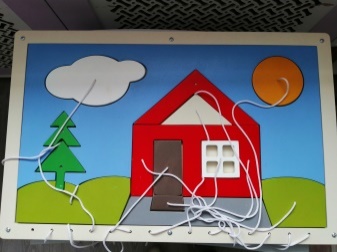 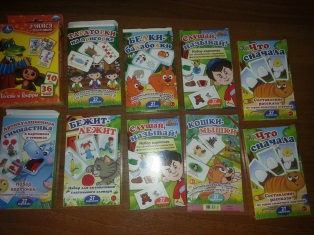 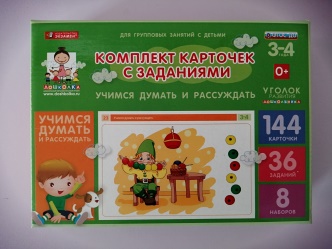 Развивающий коврик «Времена года»



 

Методическое пособие  «ЗаклАДКа»
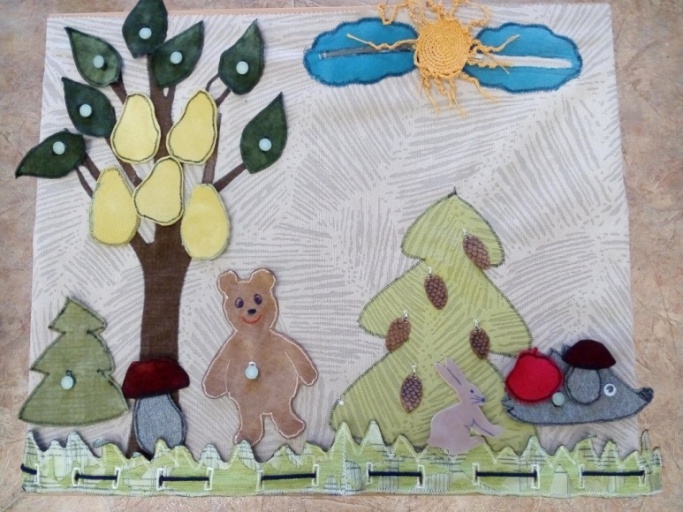 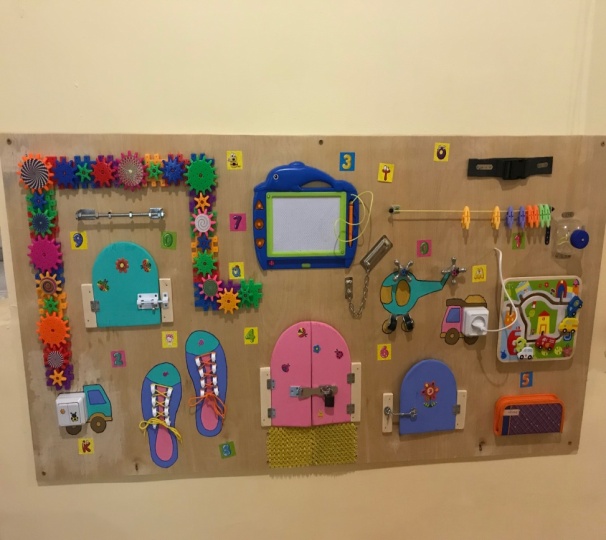 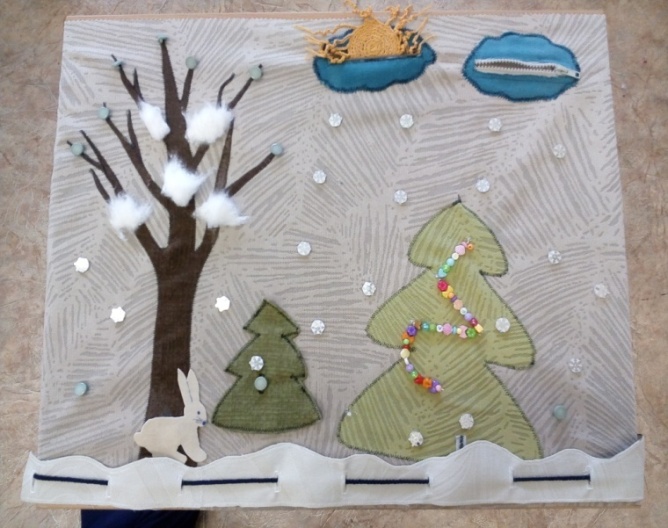 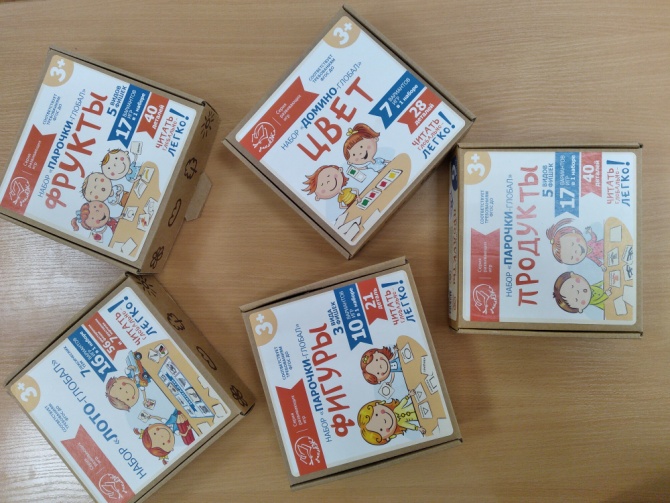 Методические ресурсы
Информационные ресурсы
https://fgosreestr.ru/ - реестр примерных адаптированных программ
http://умксипр.рф/ - учебно-методический комплекс по разработке и реализации СИПР
https://ikp-rao.ru/specialistam/  - институт коррекционной педагогики РАО
http://educomm.iro.perm.ru/   - сетевое сообщество педагогов Пермского края
https://vk.com/korped55     - группа «ВКонтакте»   Коррекционная педагогика.ОВЗ.ФГОС
https://detios.ru/?ysclid=l10zwb3j2s  - платформа «Особый случай»